Creative & Content Communication Work
November 15 – December 14
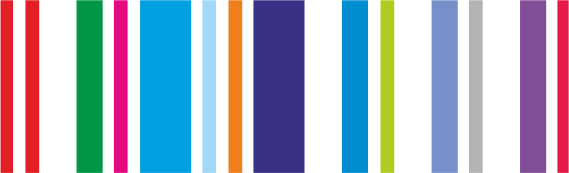 Graphics 
             Creative
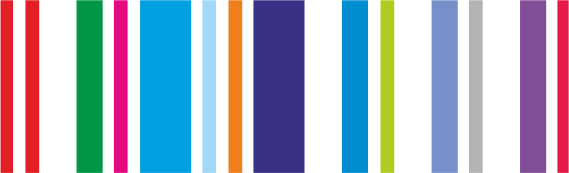 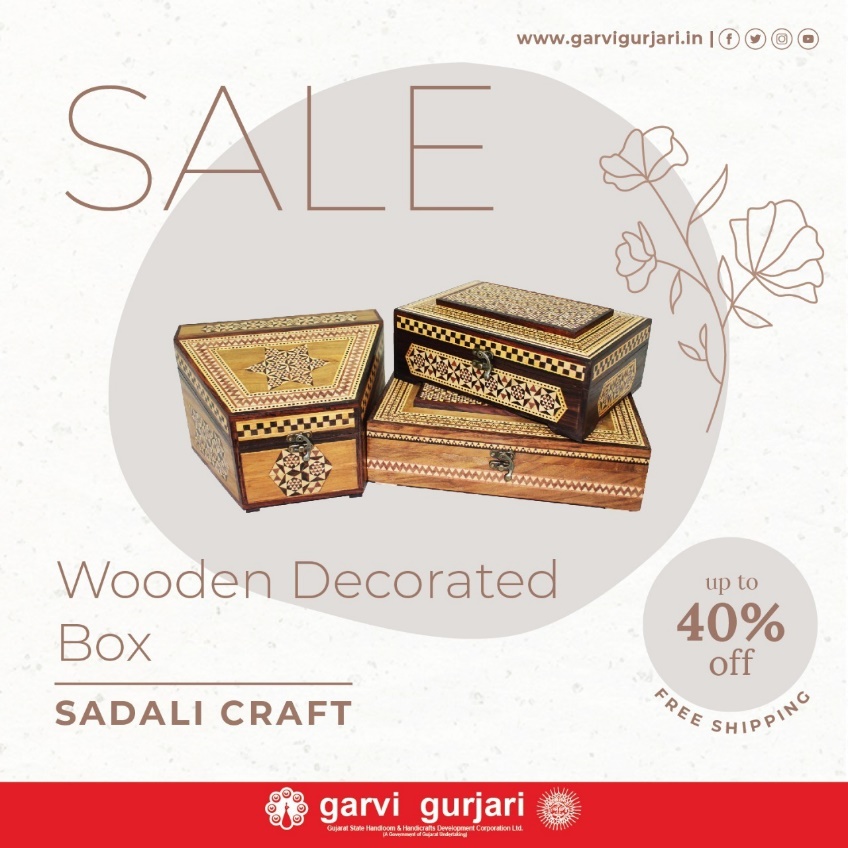 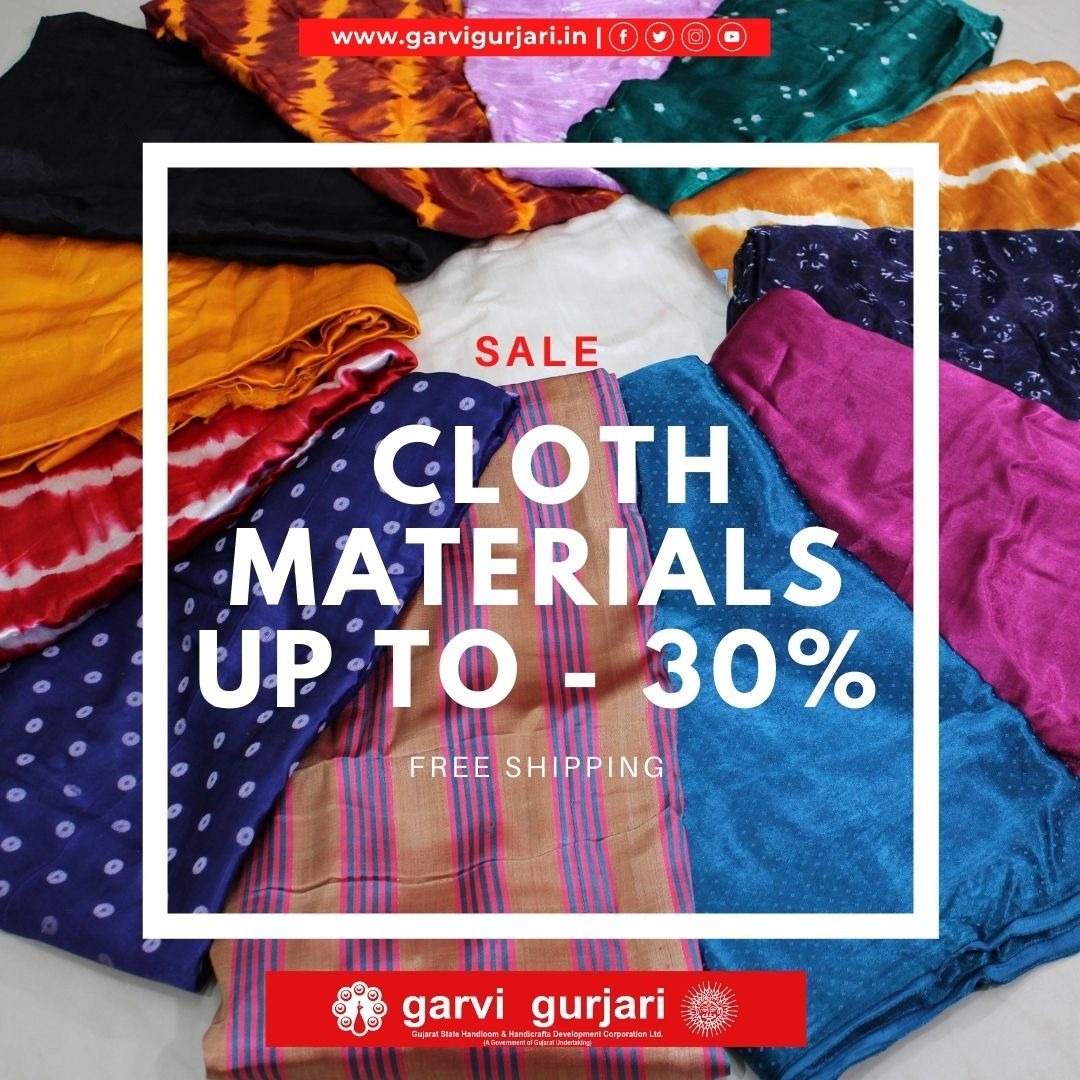 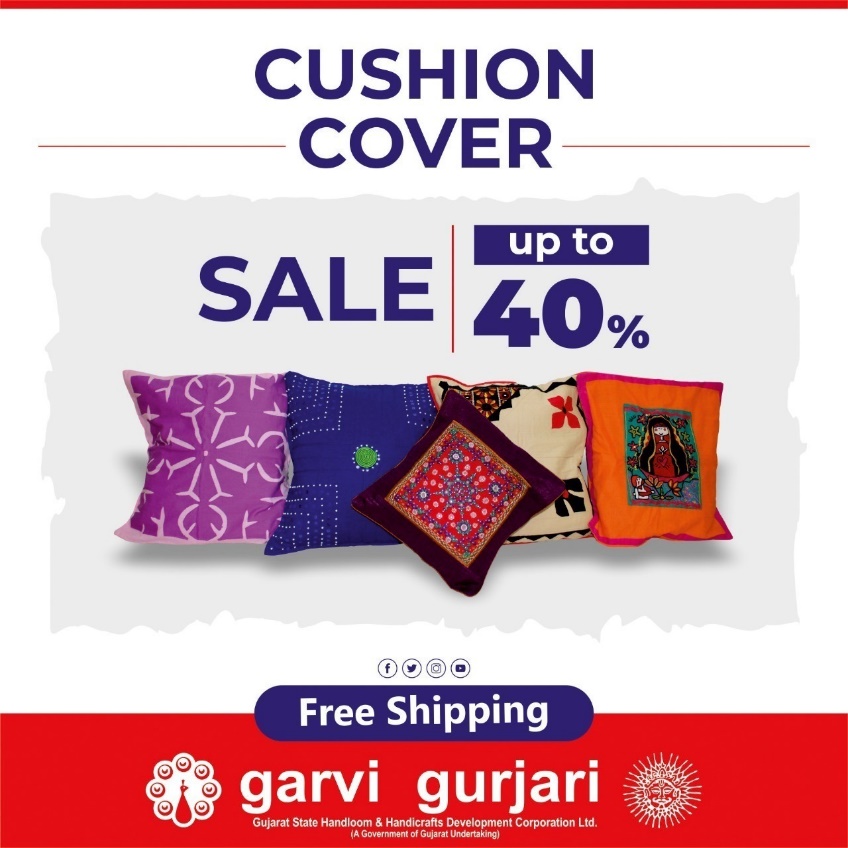 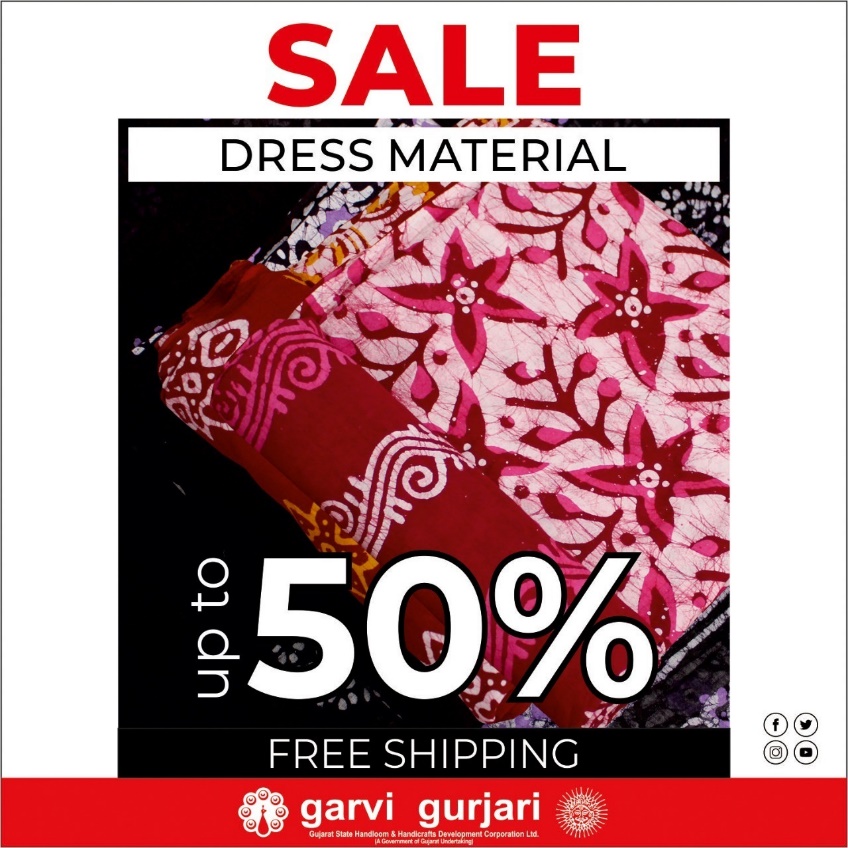 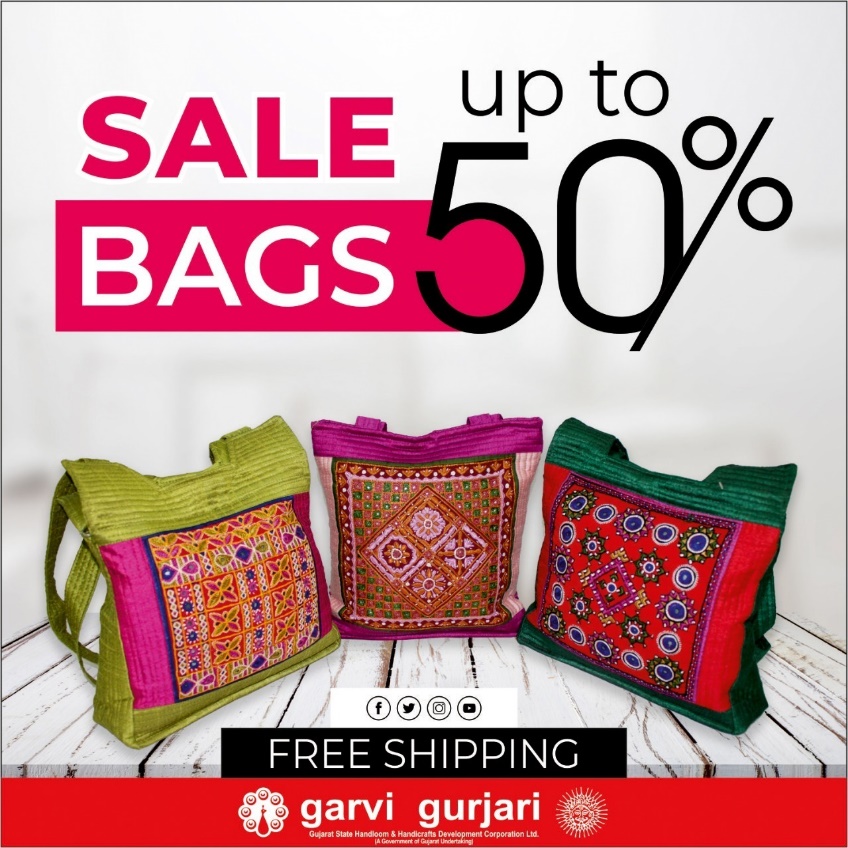 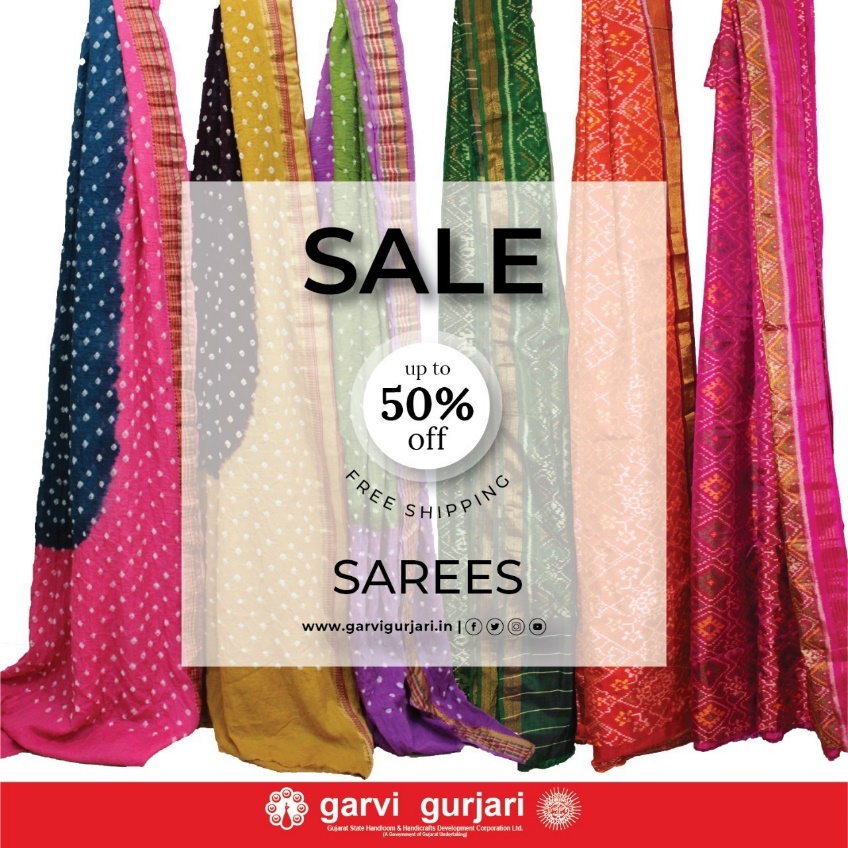 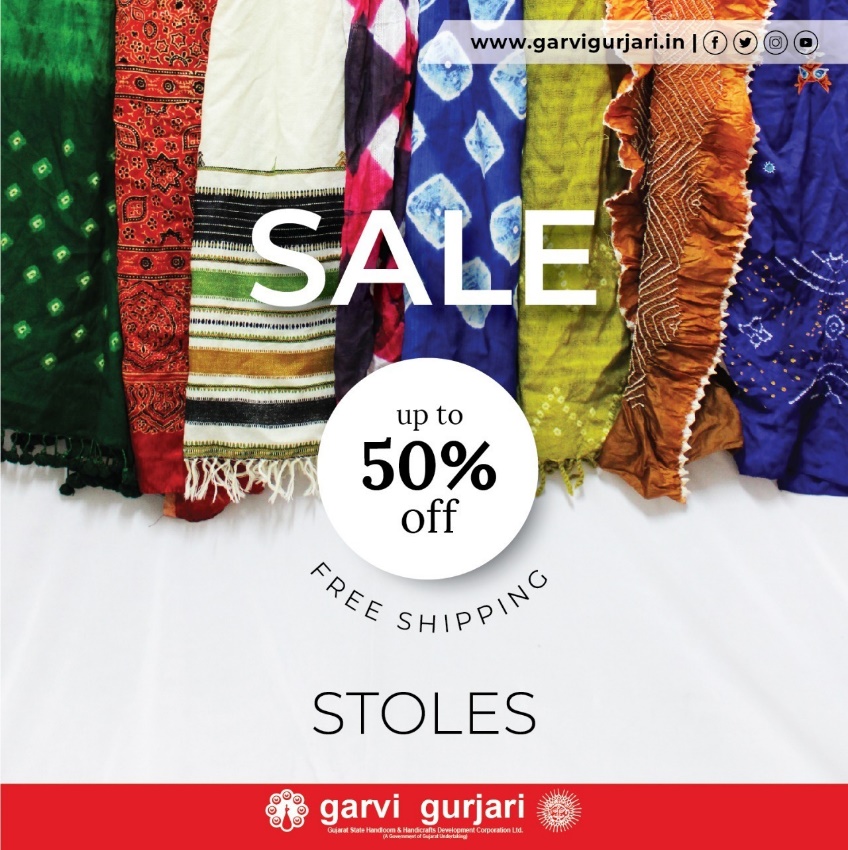 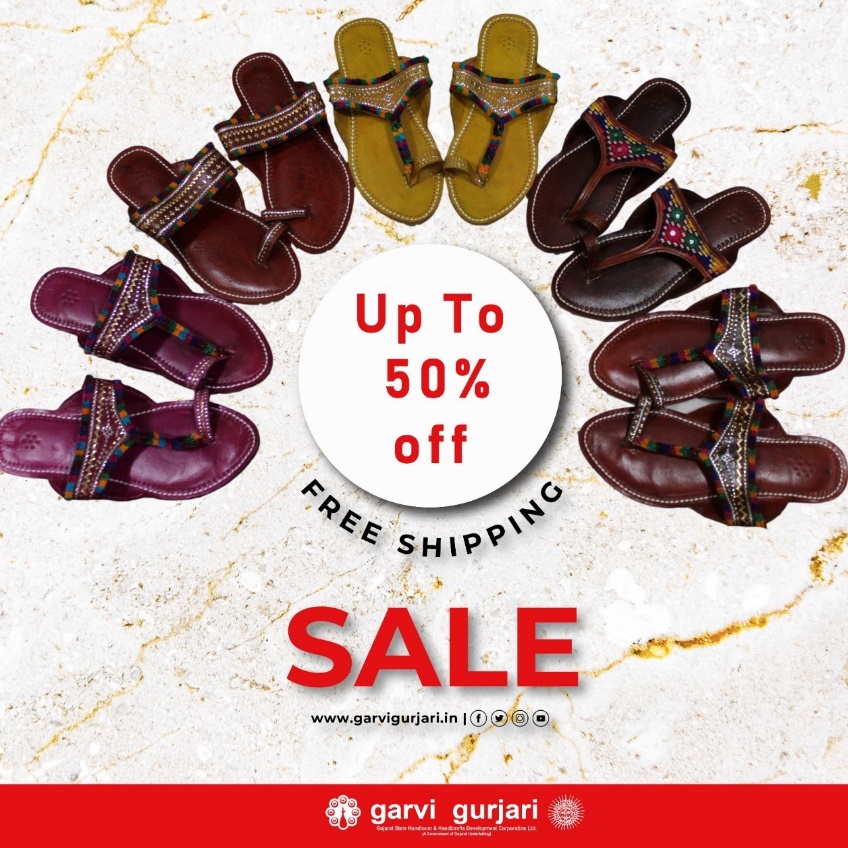 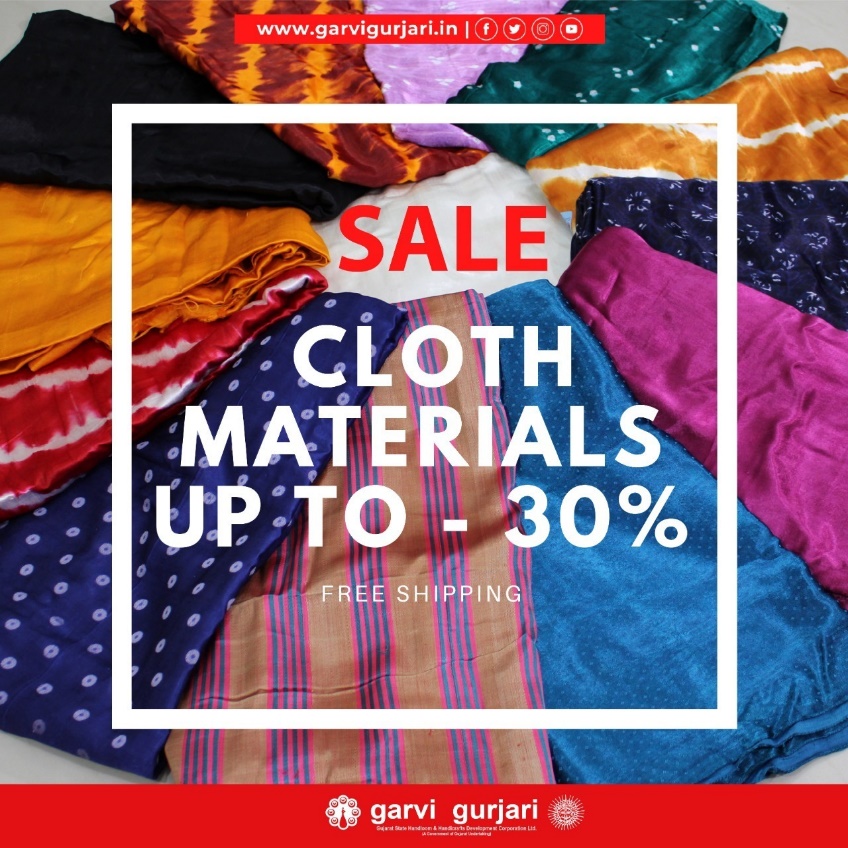 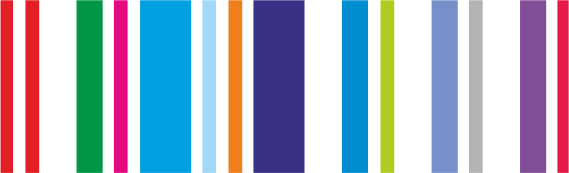 Christmas
             Creative
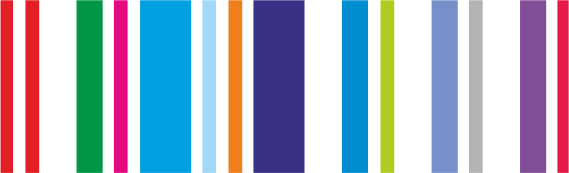 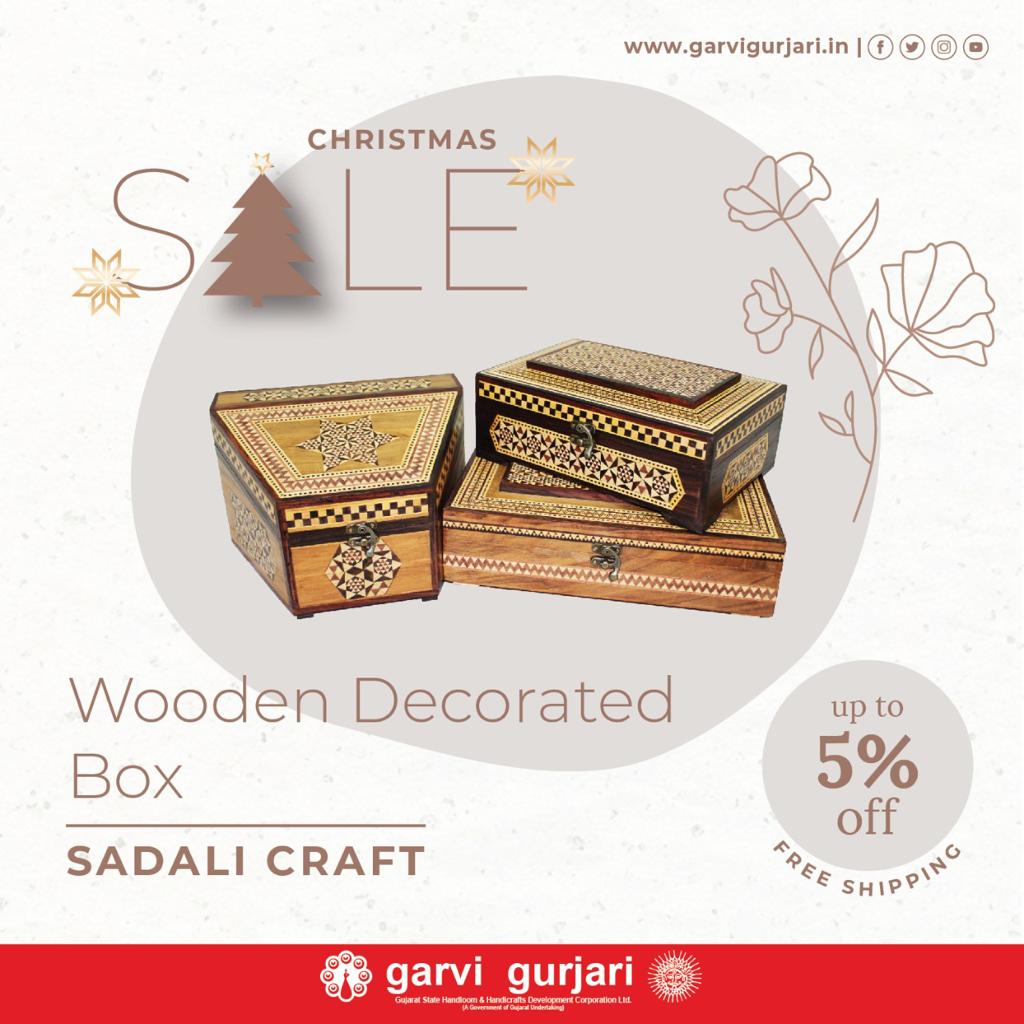 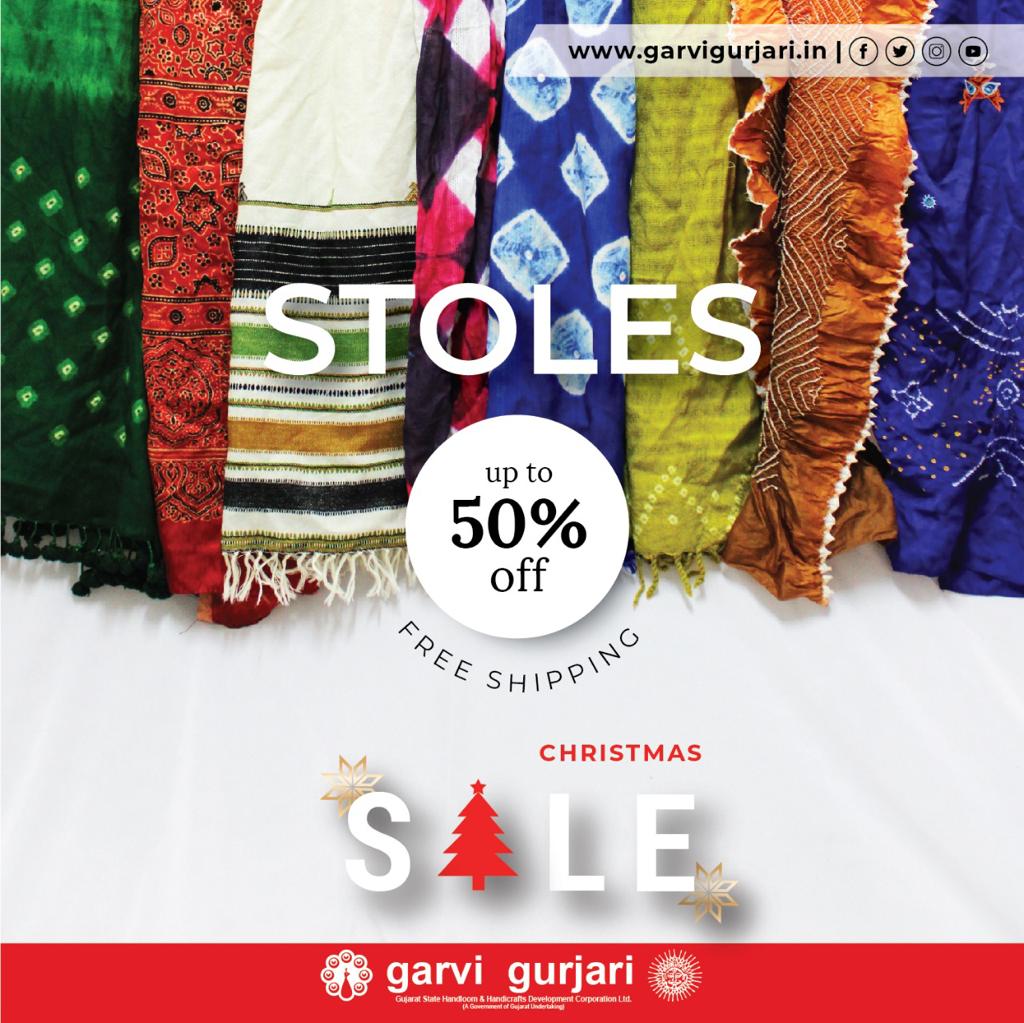 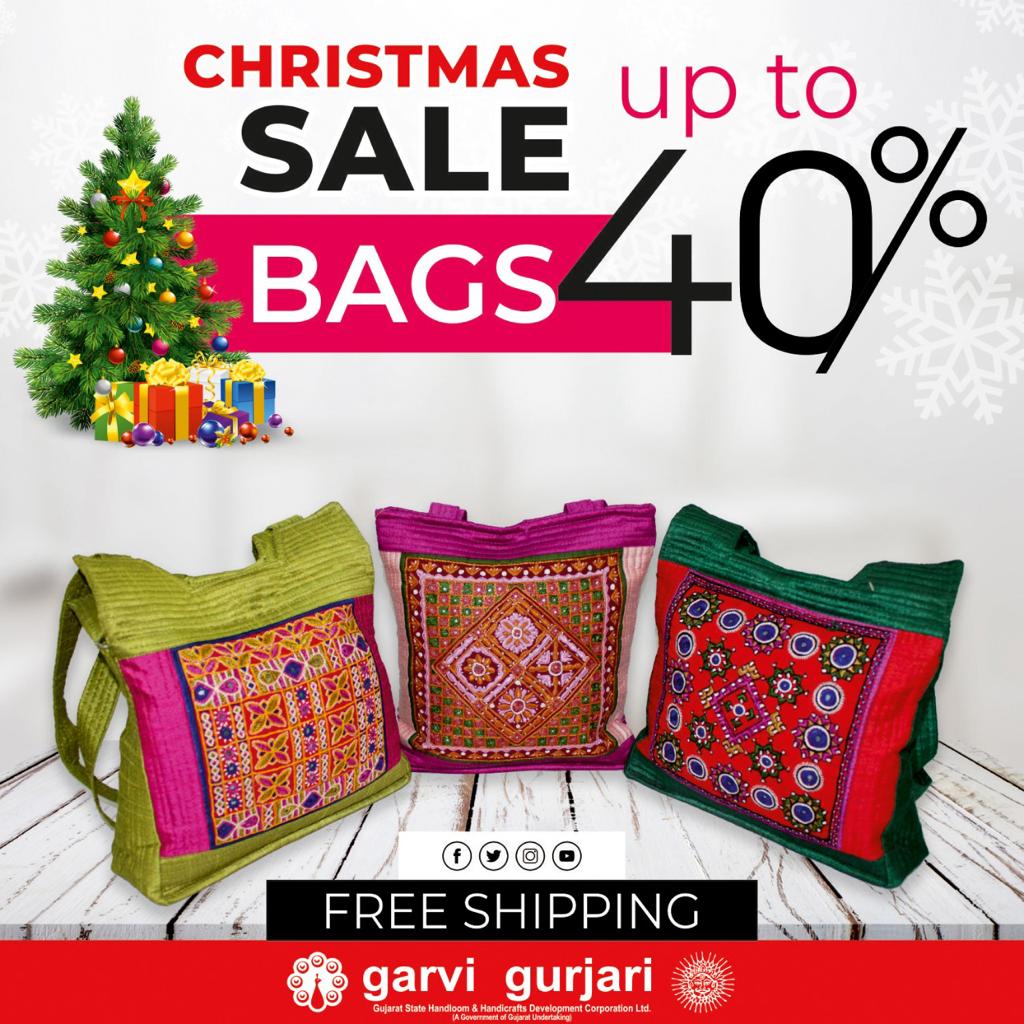 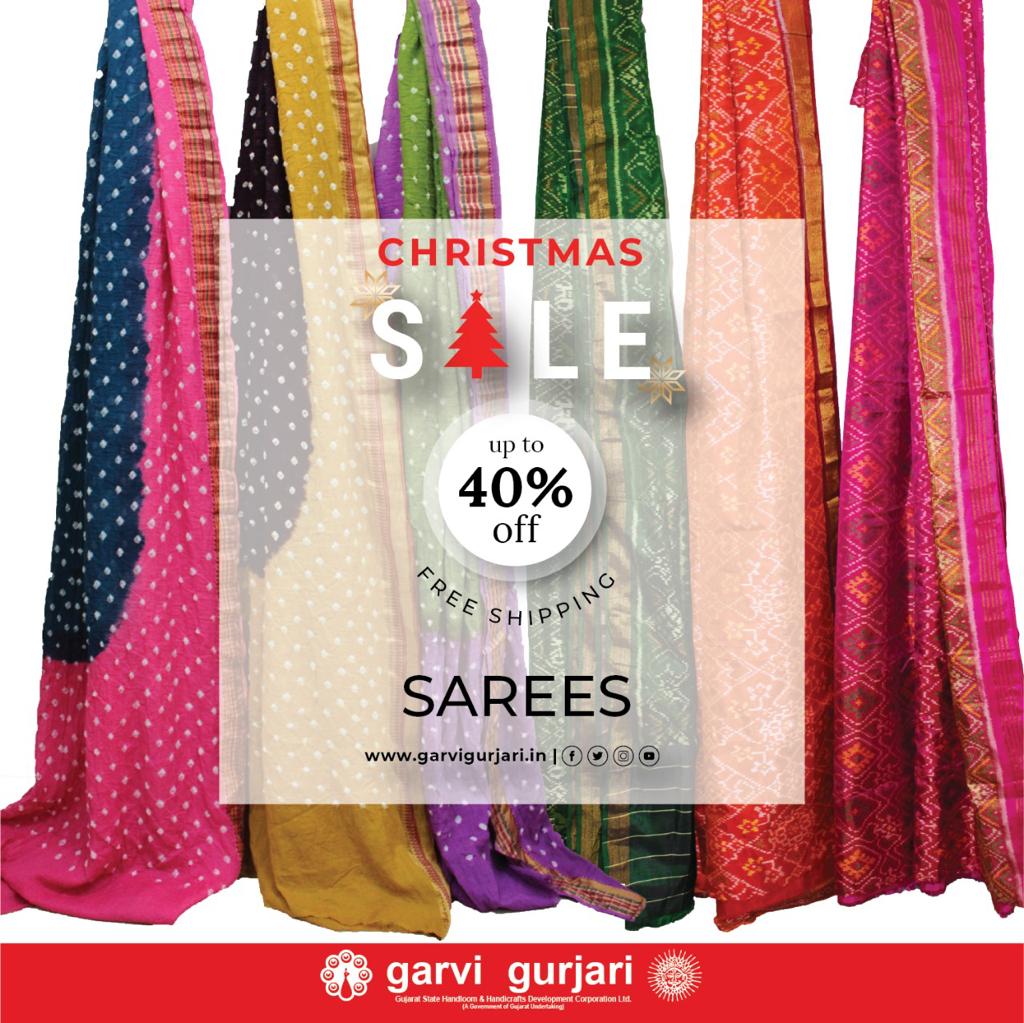 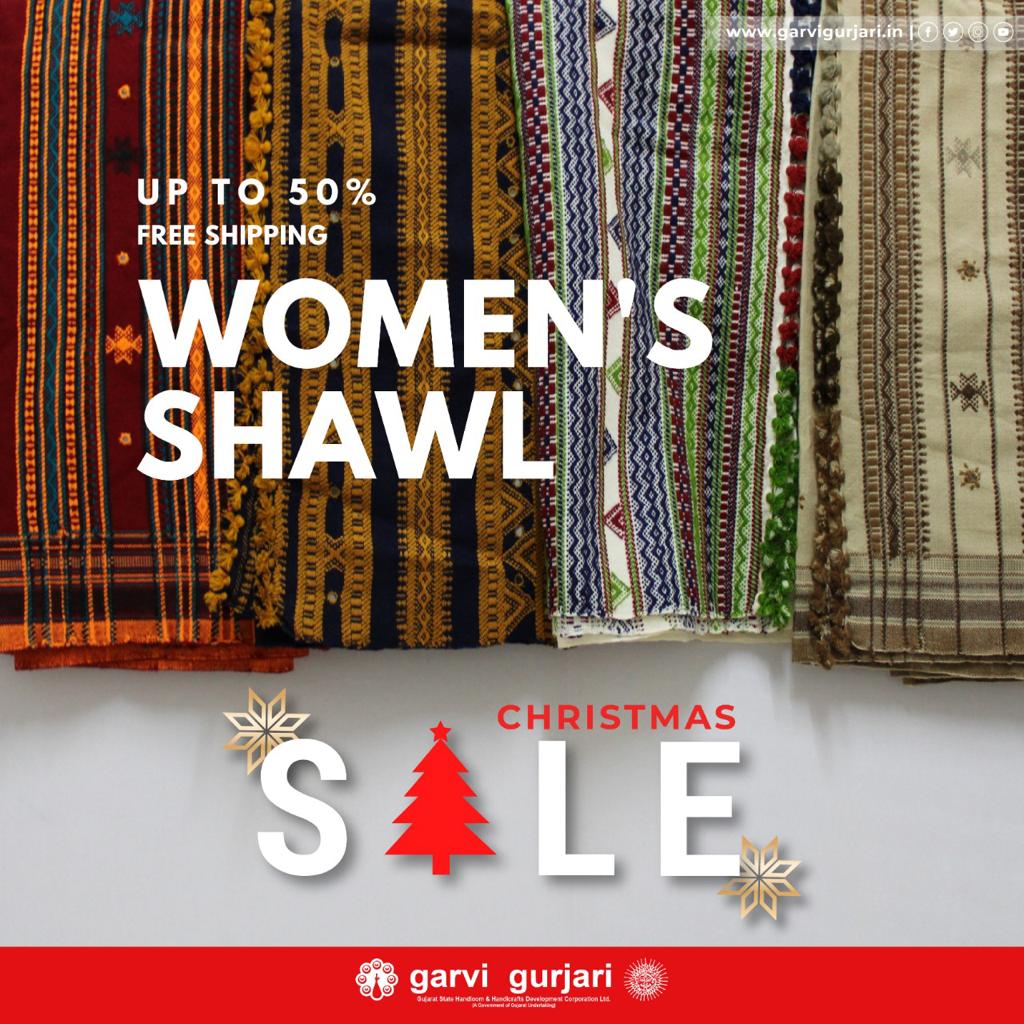 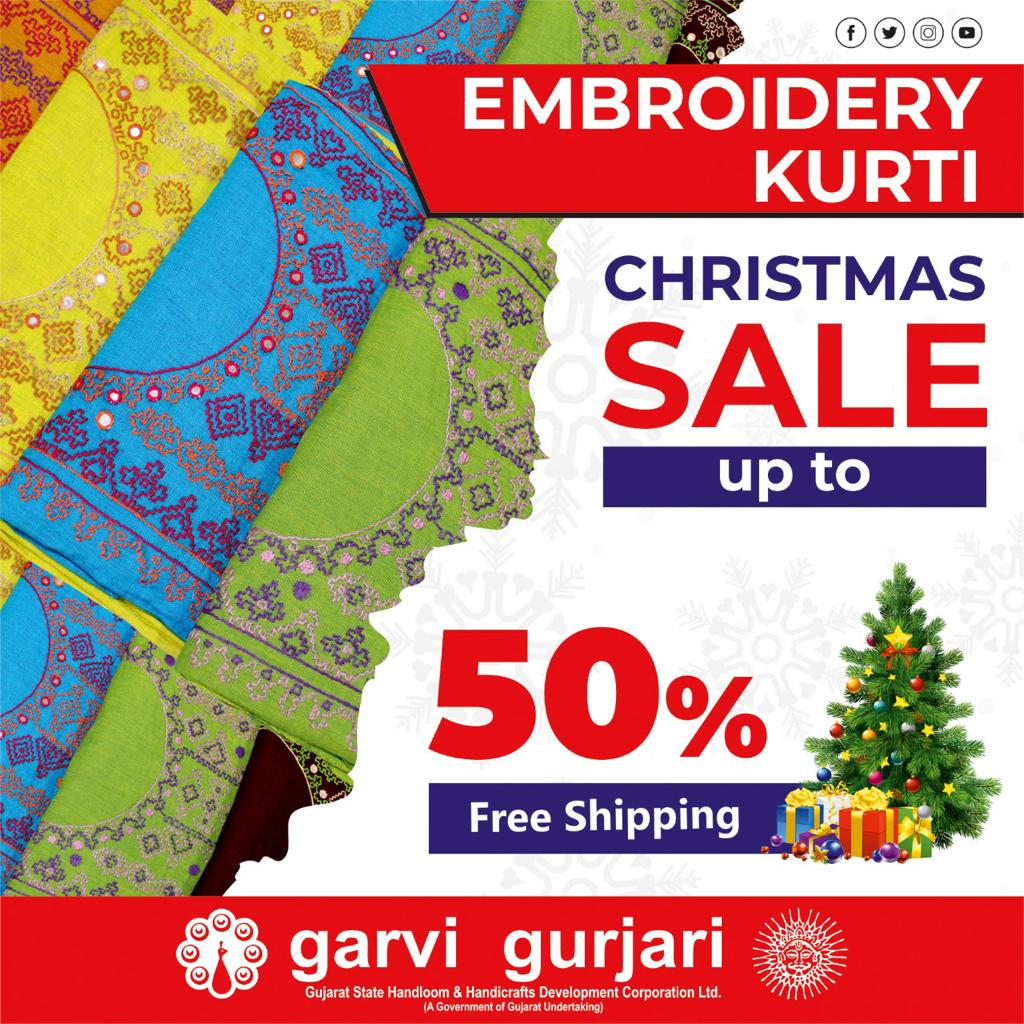 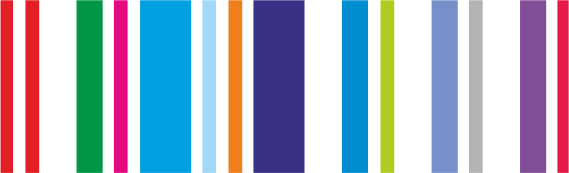 Articles on the subject of rich Handicrafts &
Handloom Heritage of Gujarat
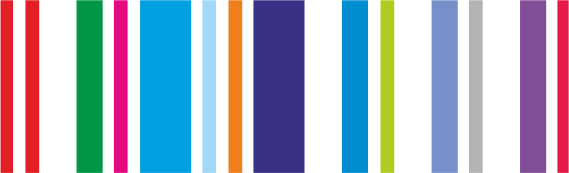 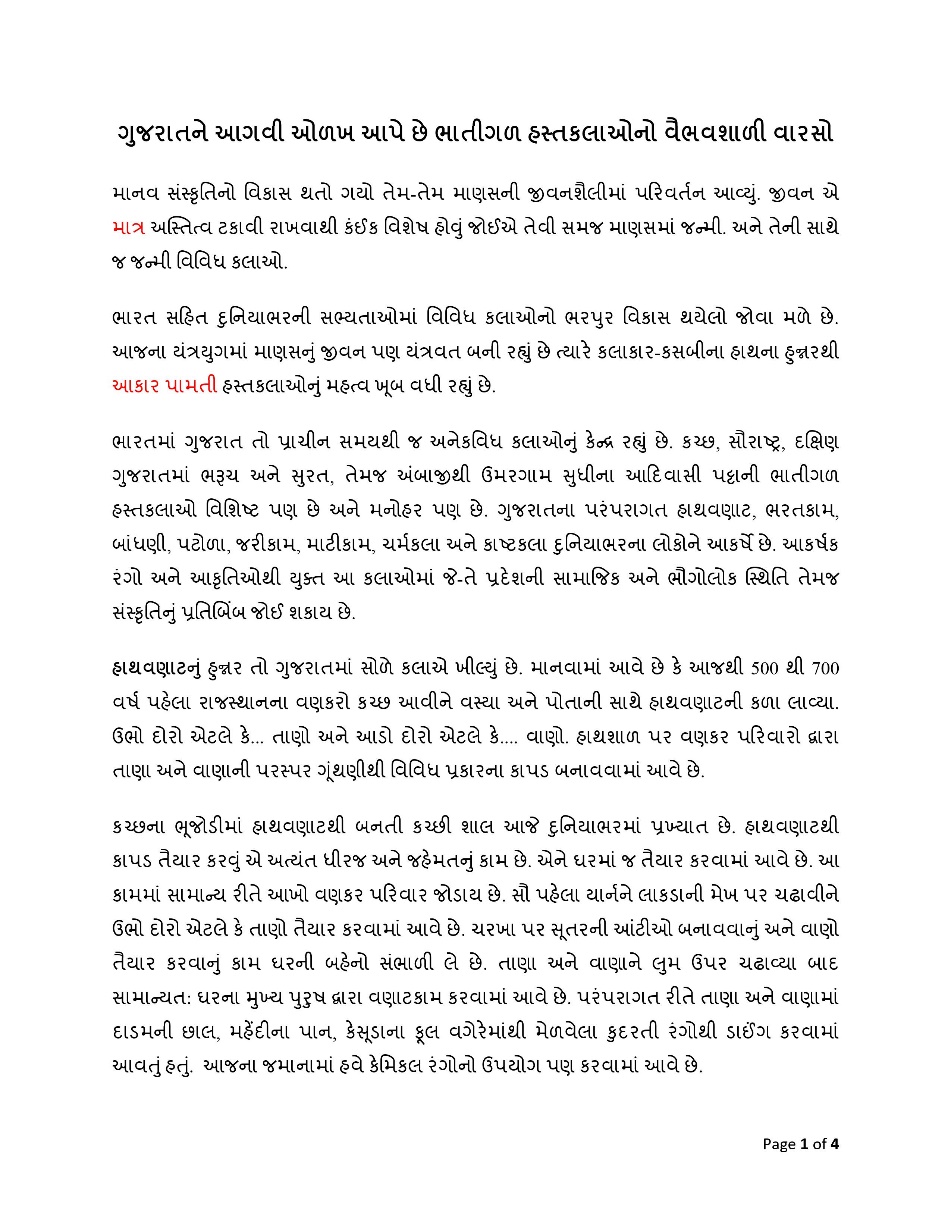 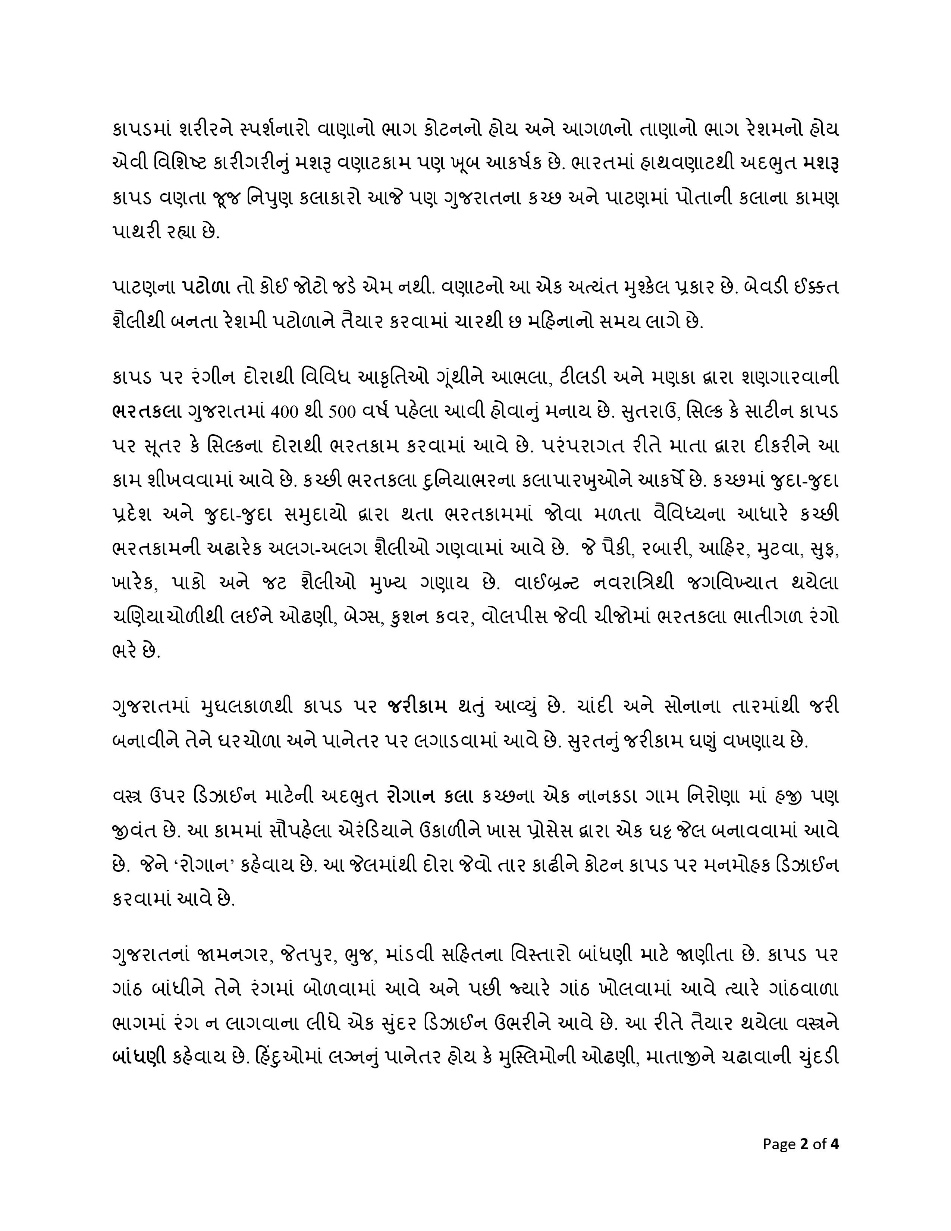 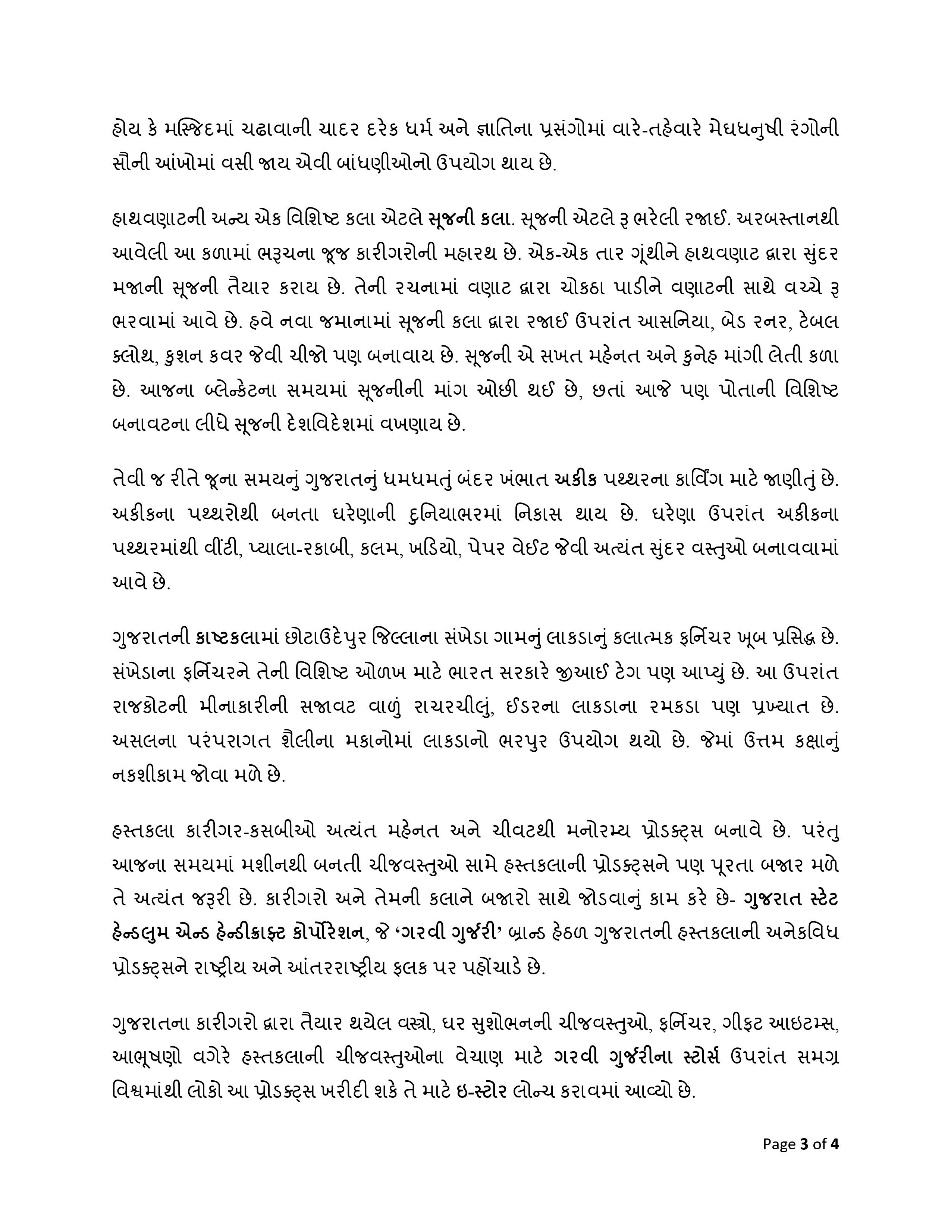 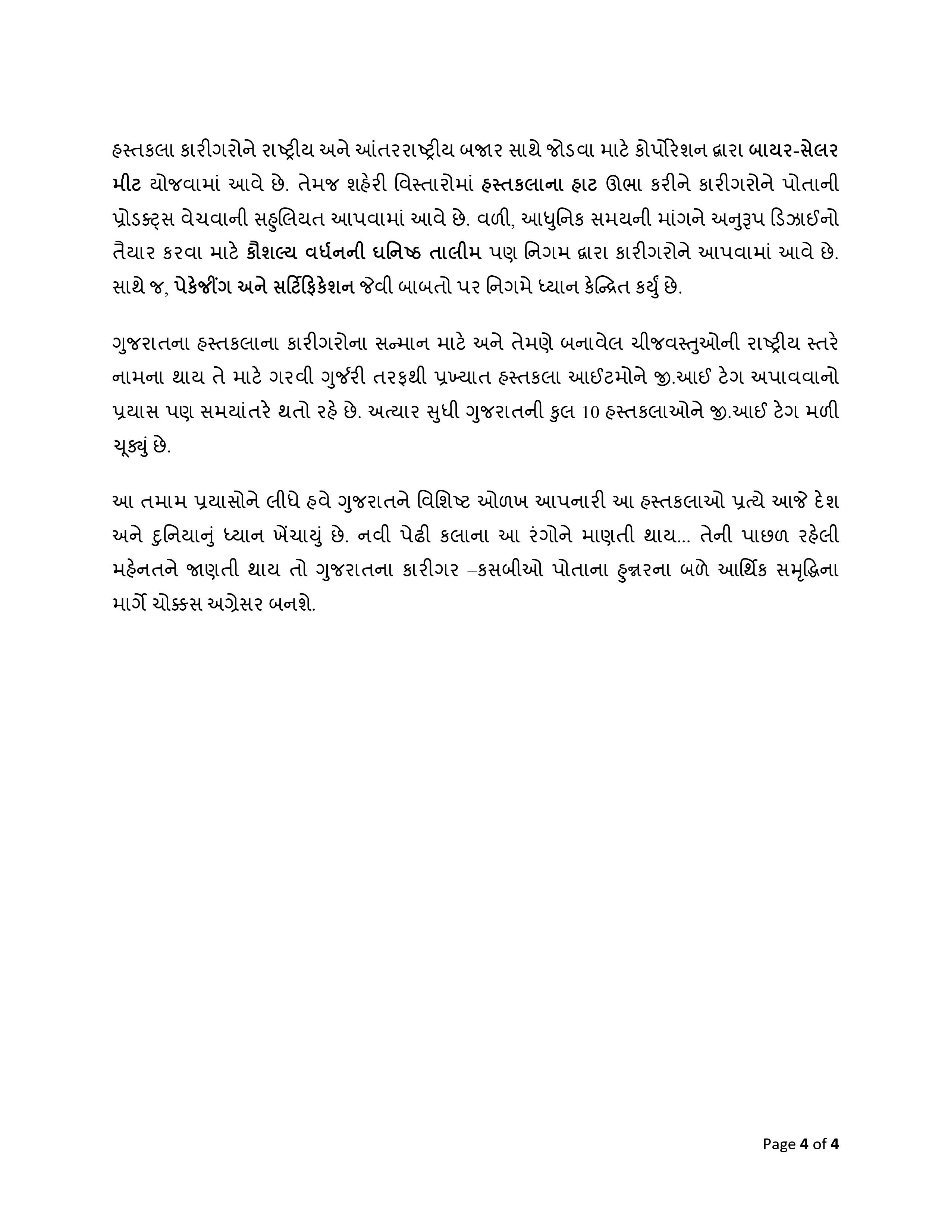 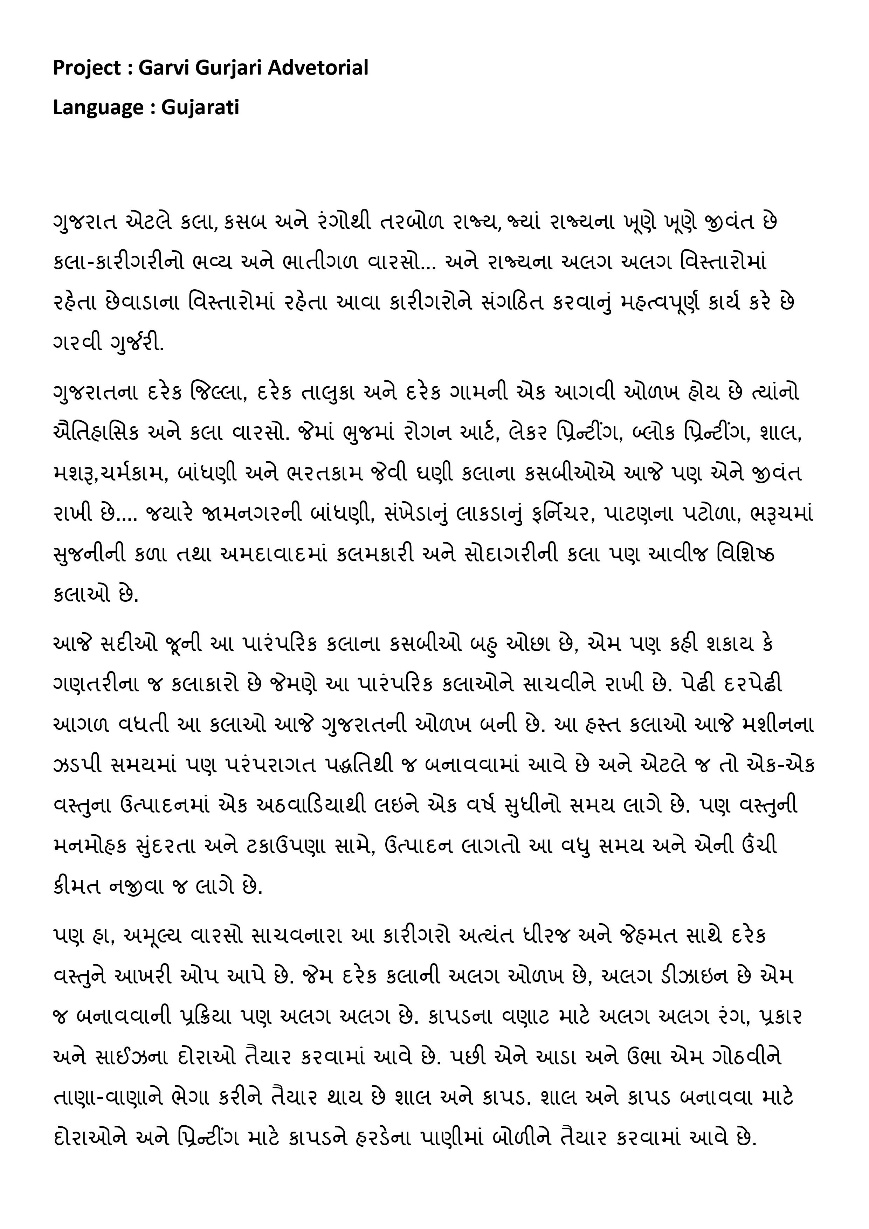 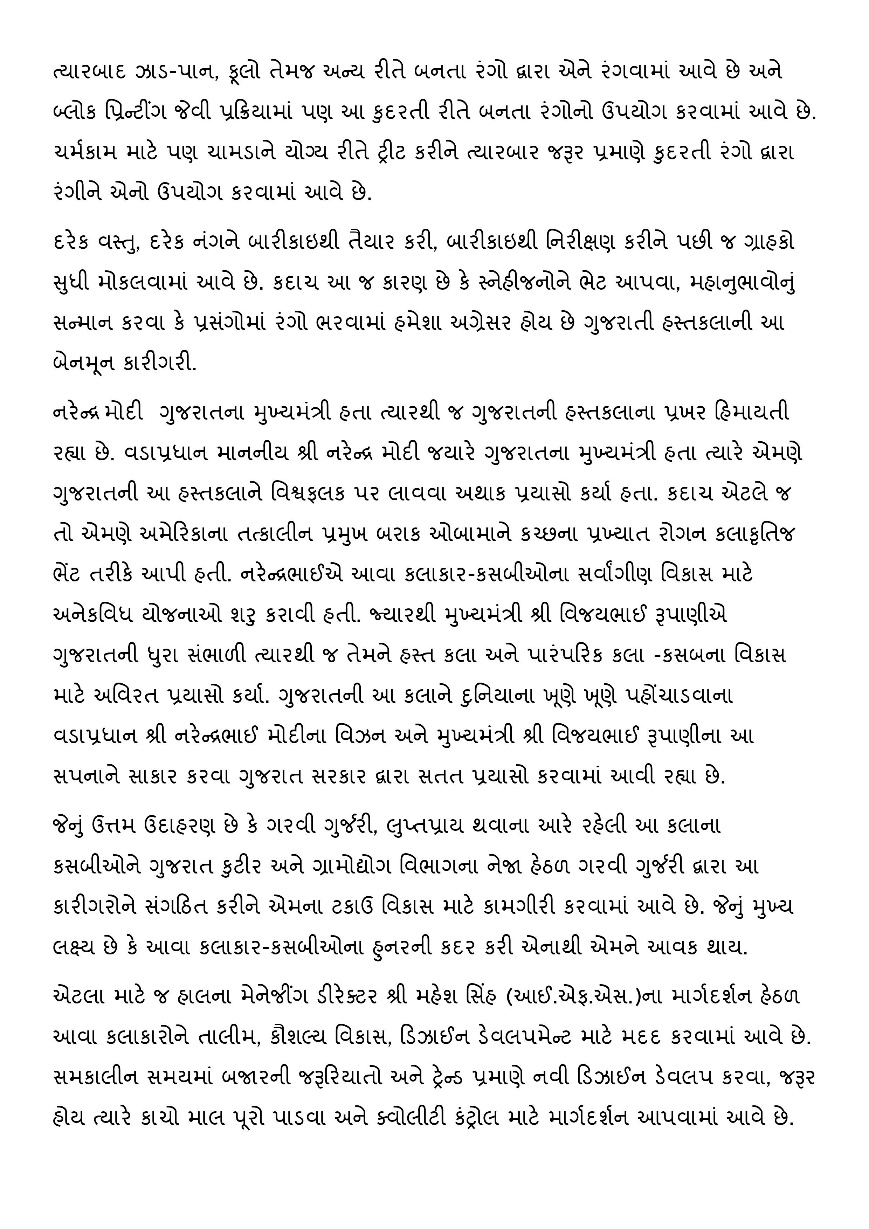 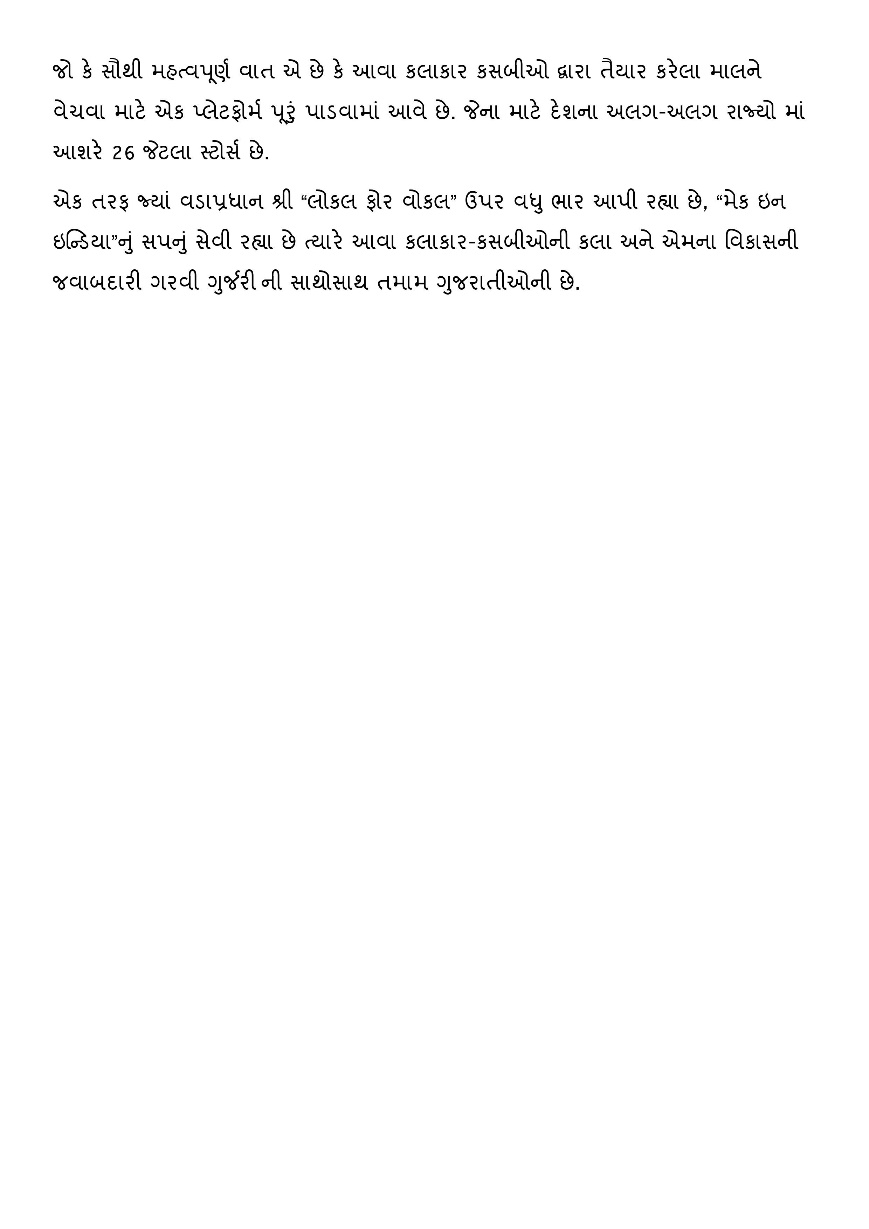 Thank You
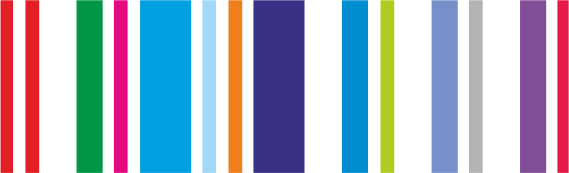 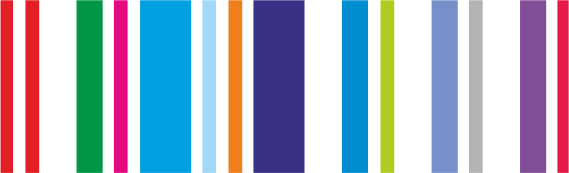